Anglo-americans inTexas
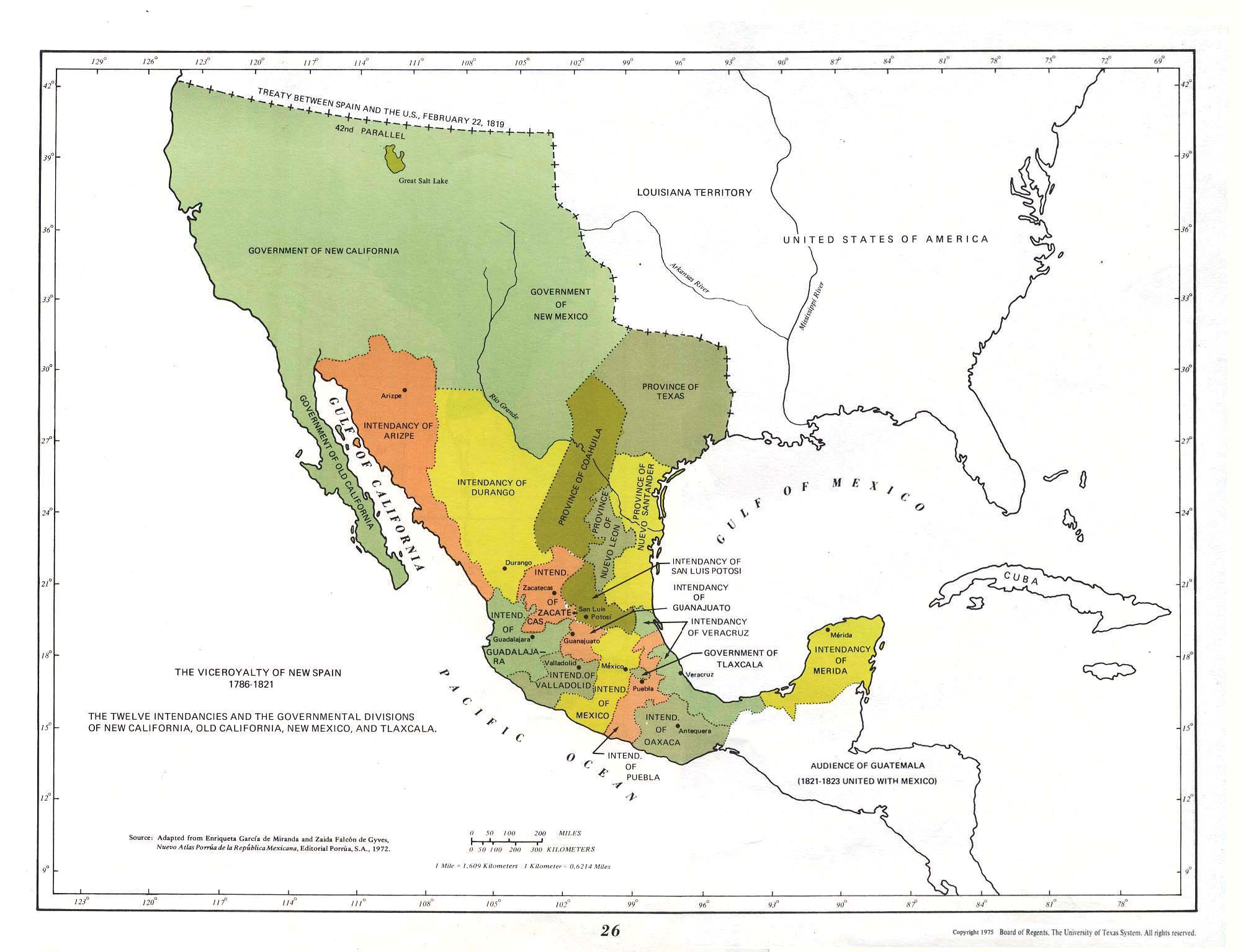 [Speaker Notes: New Spain]
Mexican Wars for Independence, 1810-1821
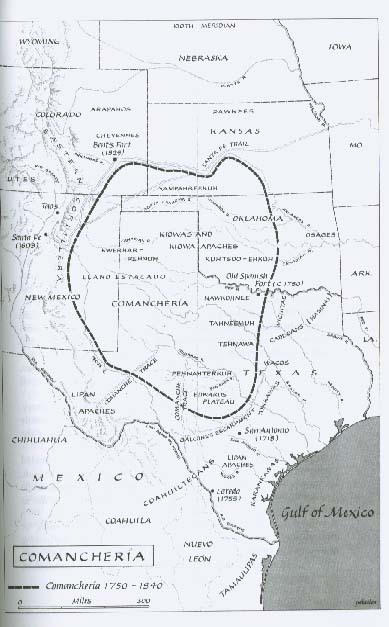 The Comanche Empire
Texas, ca. 1821
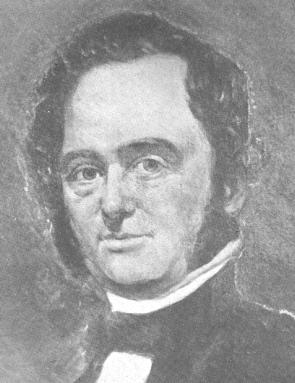 Moses
Austin
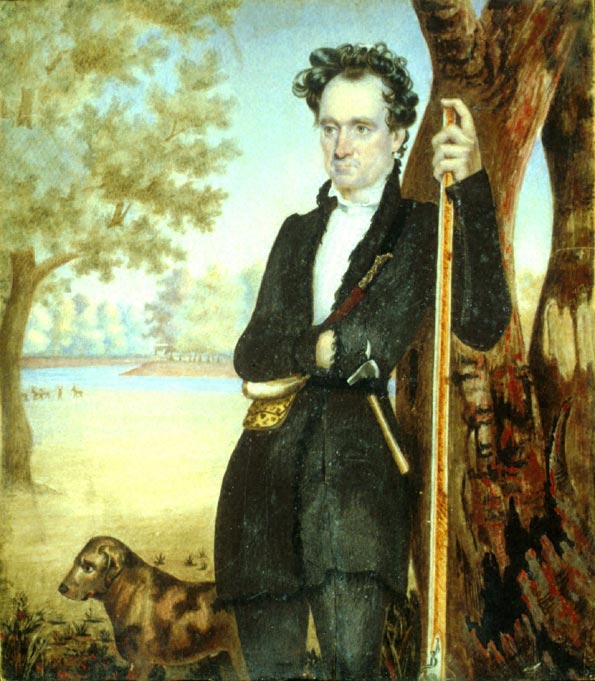 Stephen F.
Austin
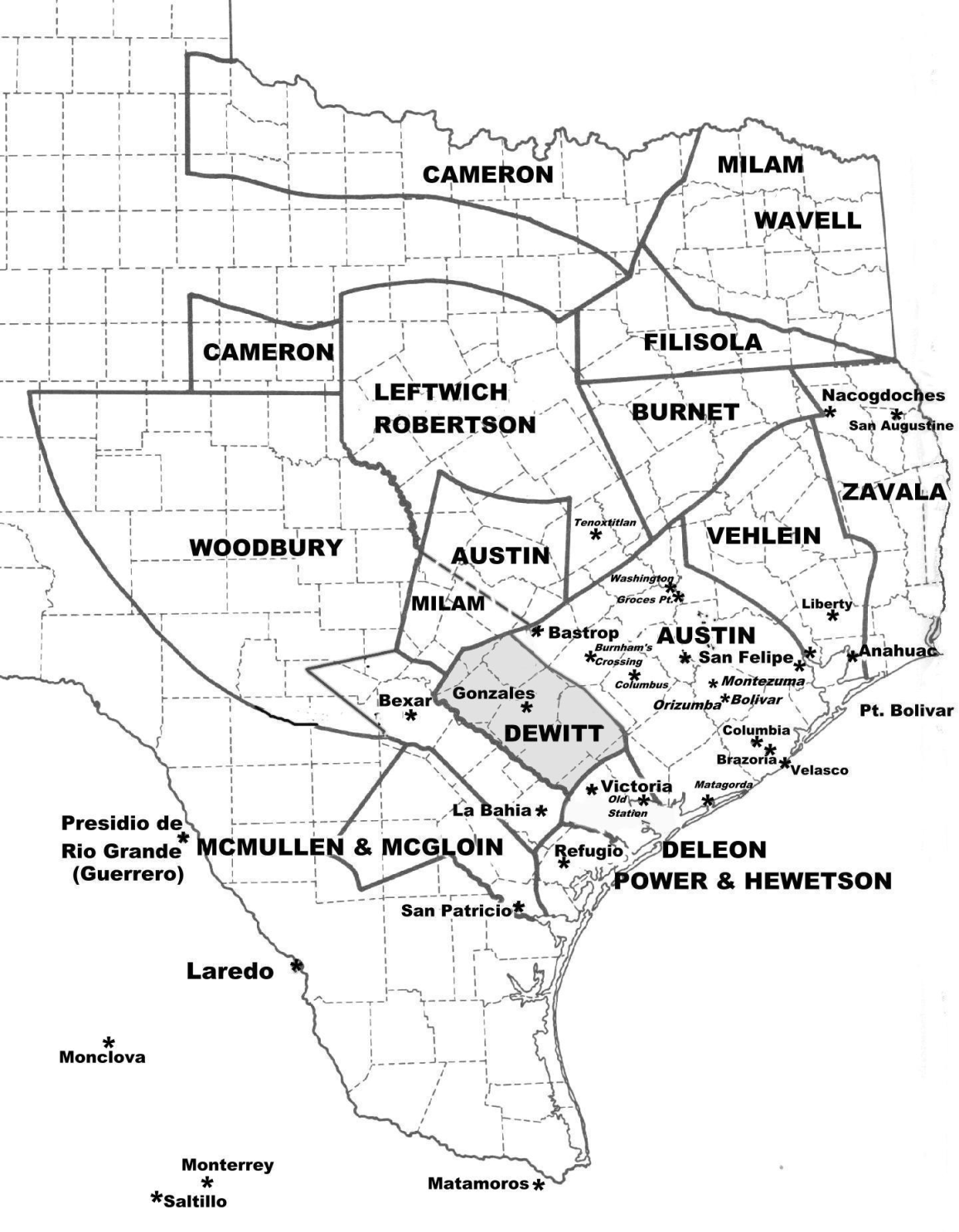 Empresario Grants
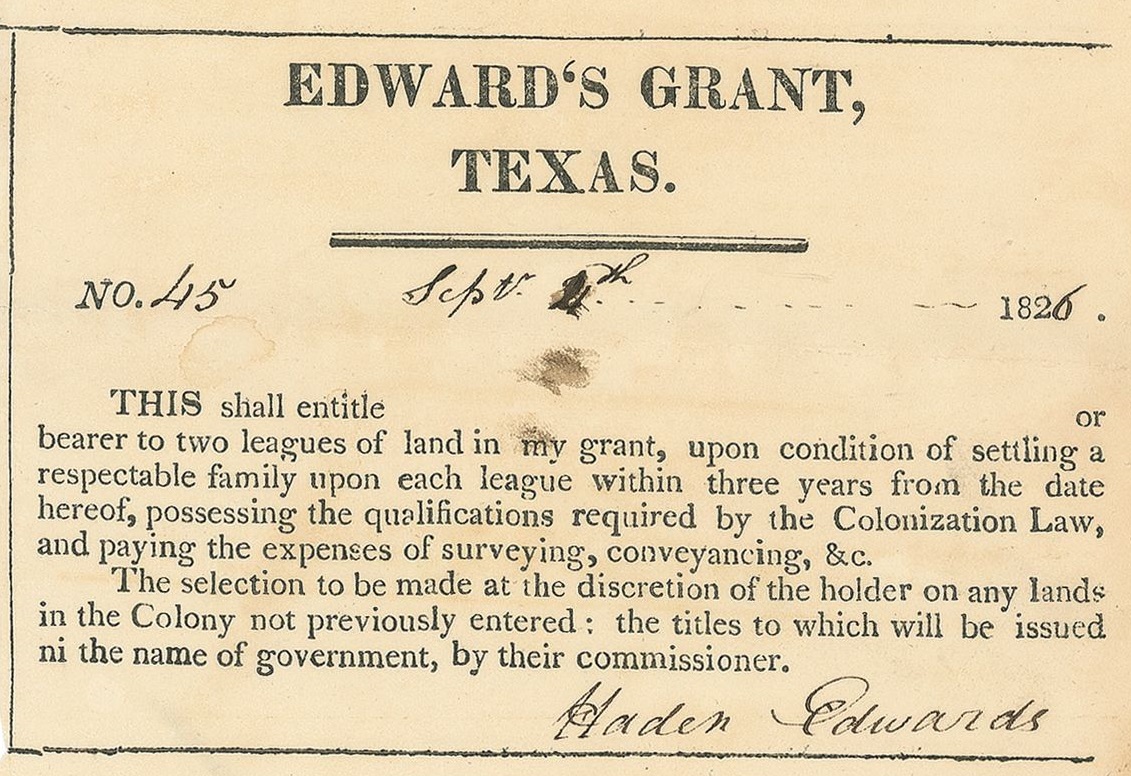 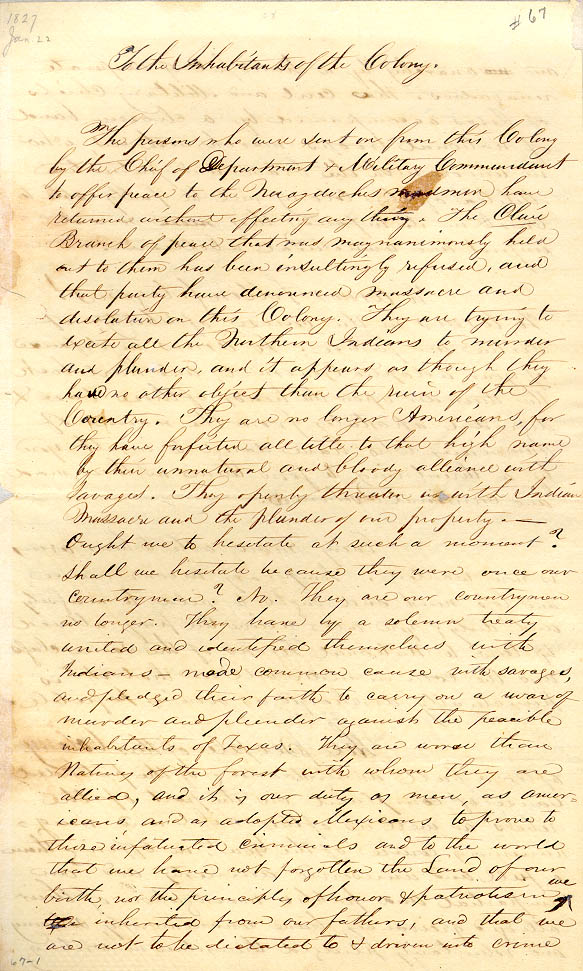 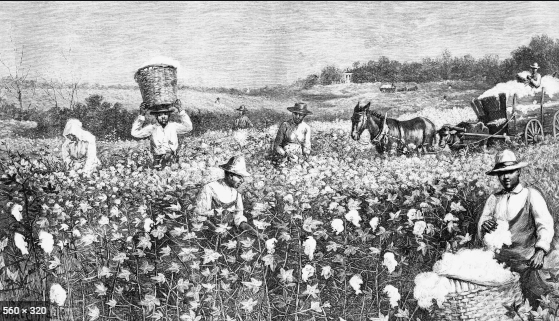 Manuel de Mier y Terán
TAKEAWAYS
Think of Texas, 1821-1835 as a borderland
Put Texas in global context
Avoid old chauvinistic tropes
Anglo-americans inTexas